AQUIFER STORAGE AND RECOVERY (ASR)
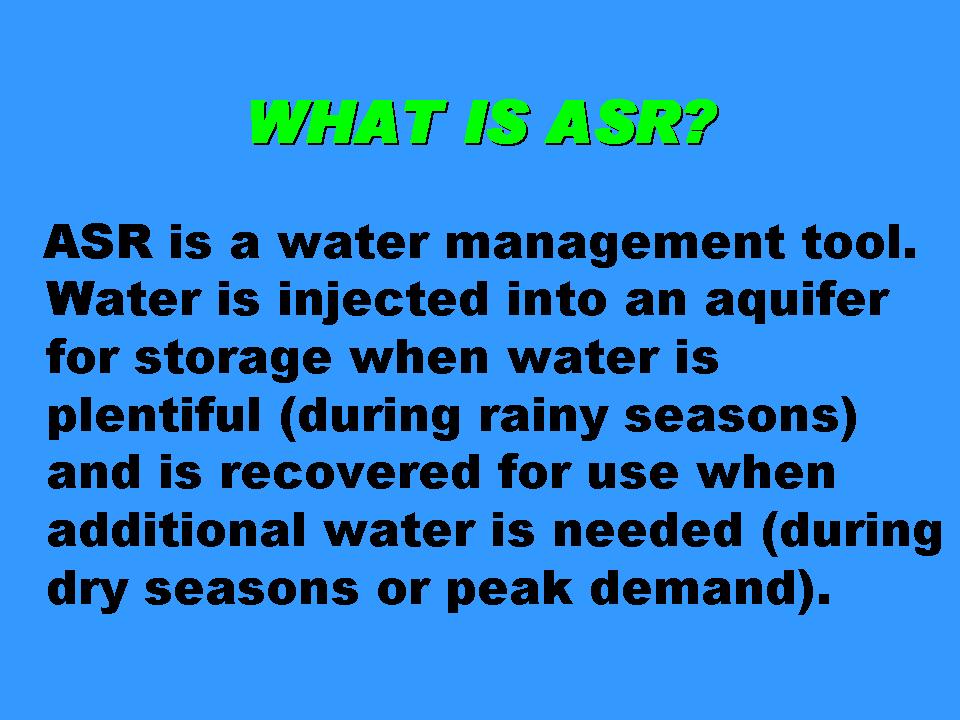 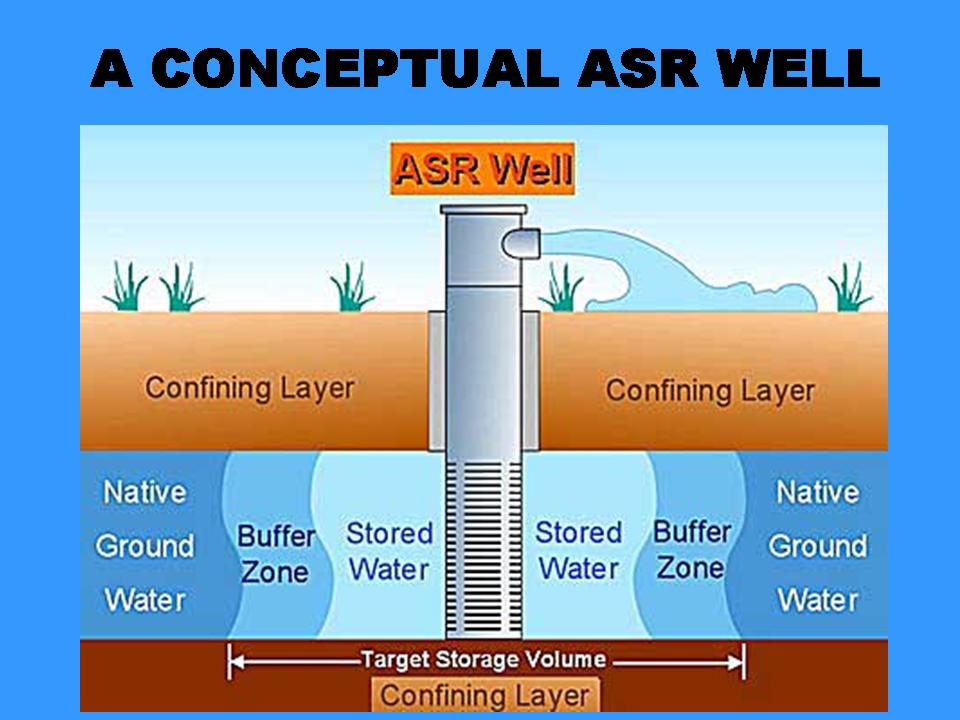 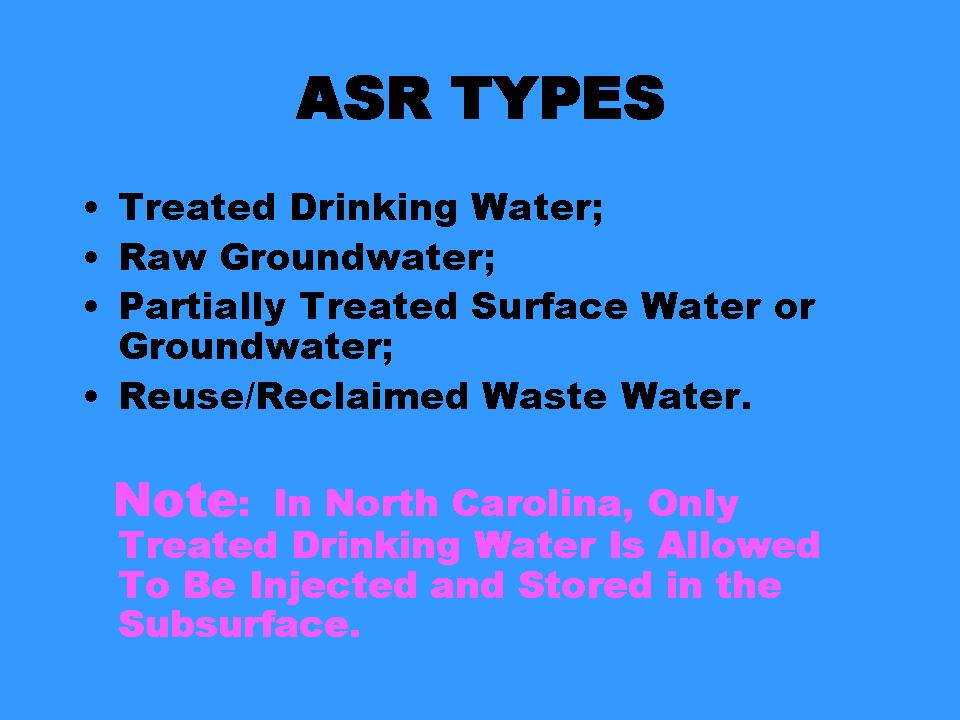 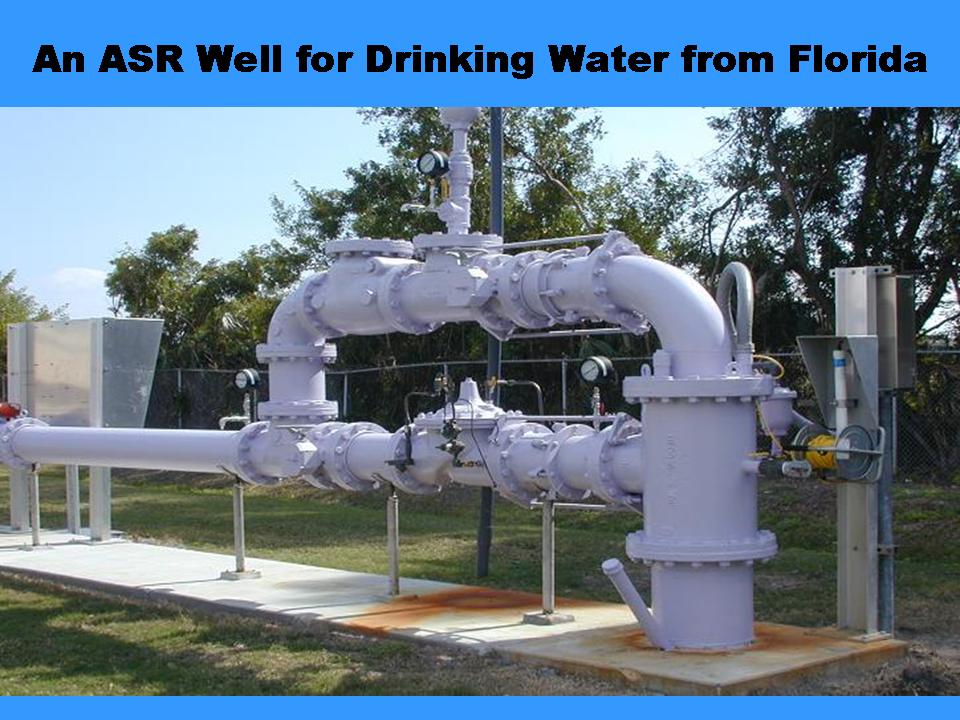 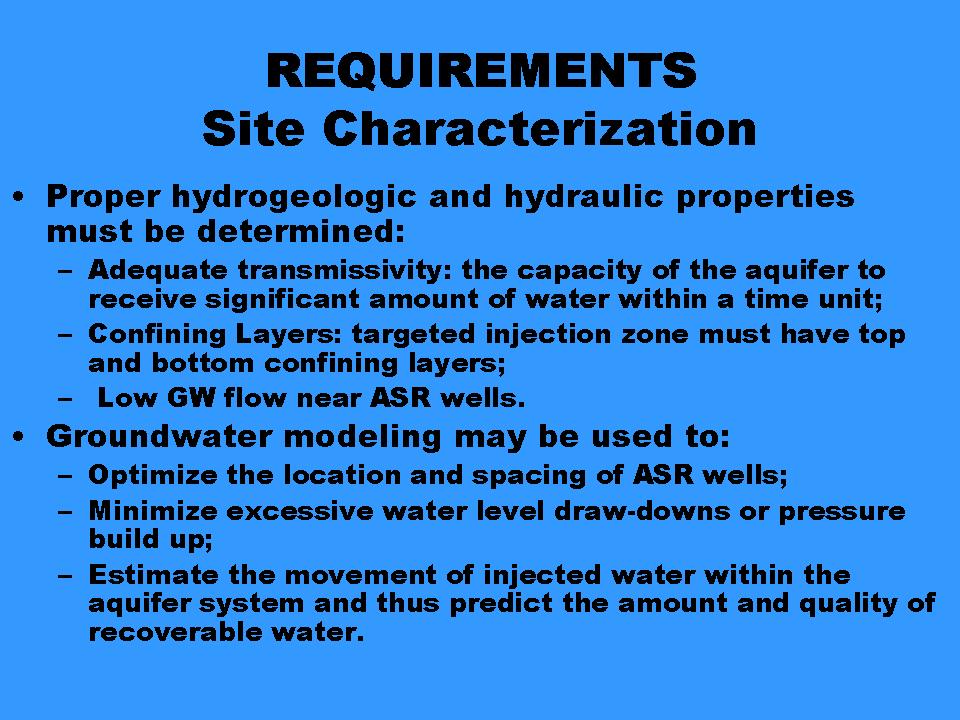 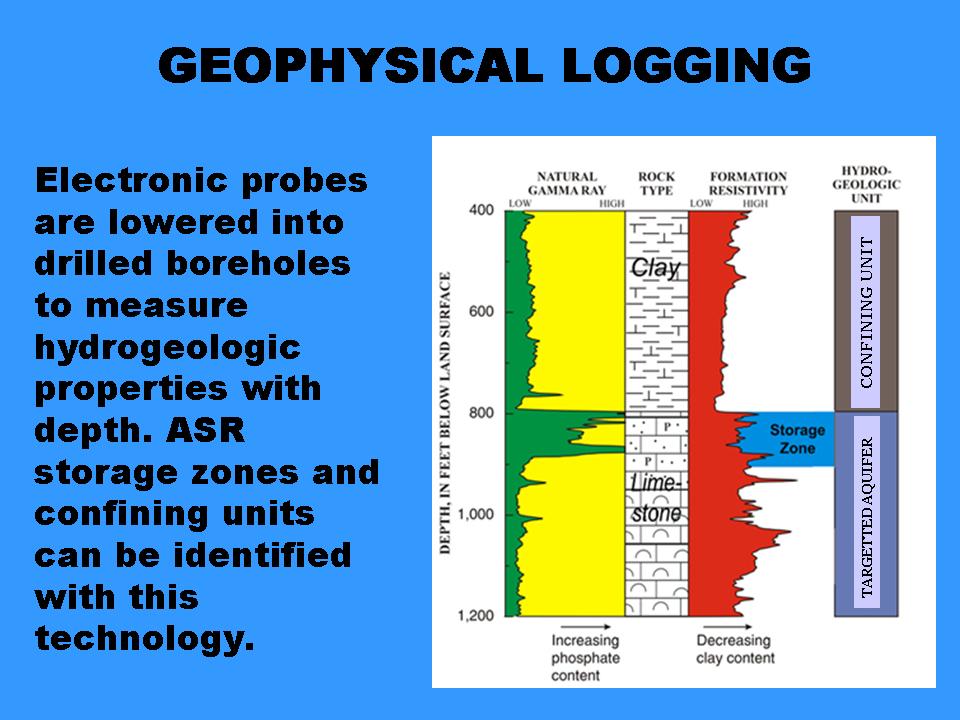 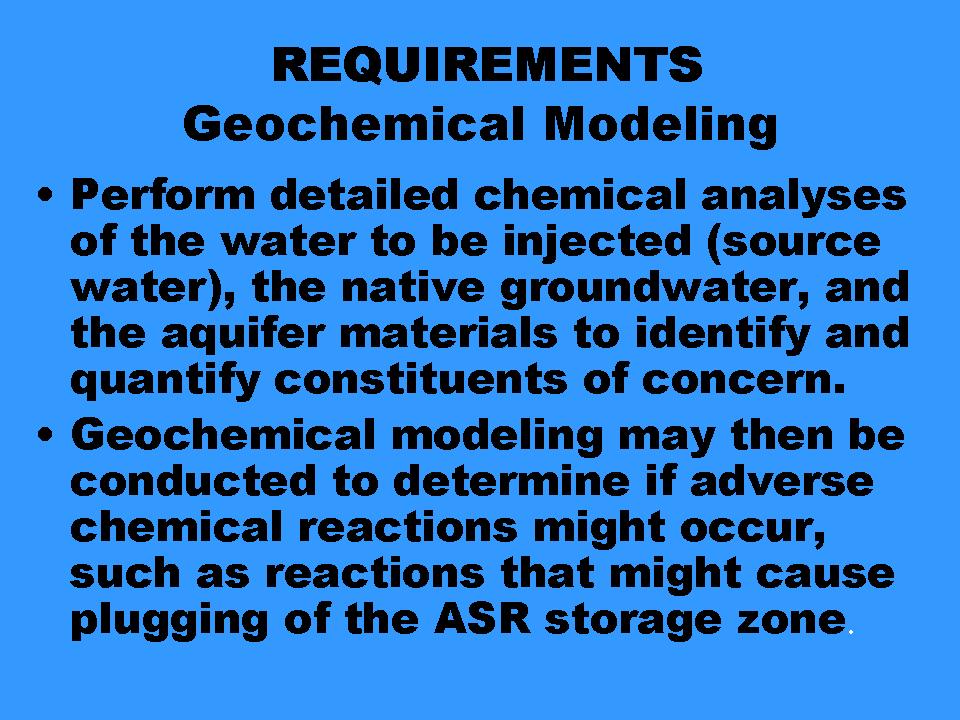 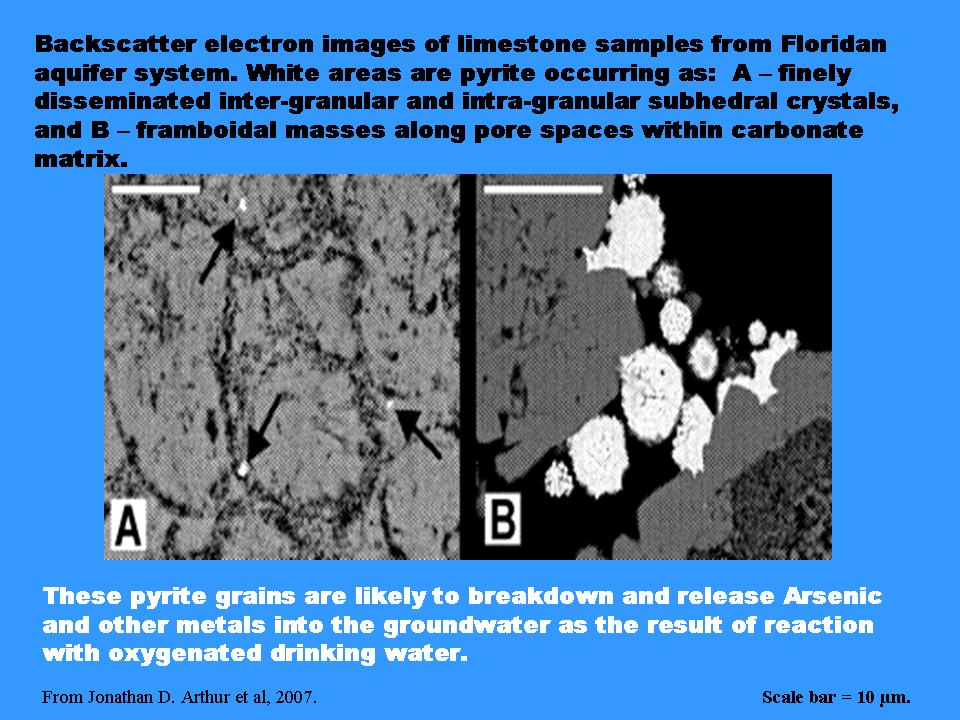 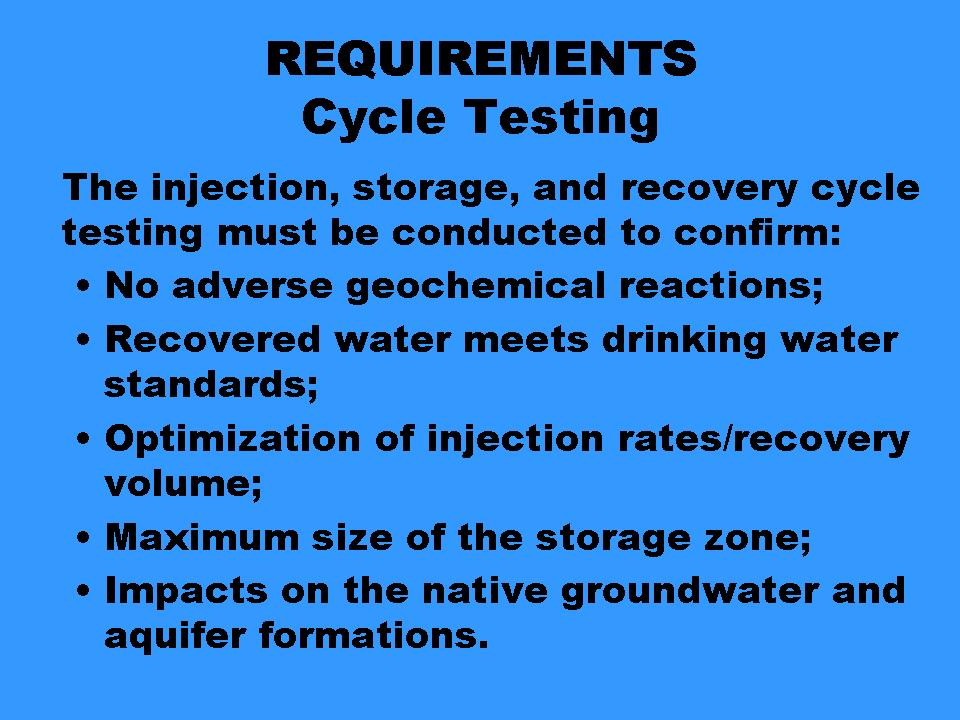 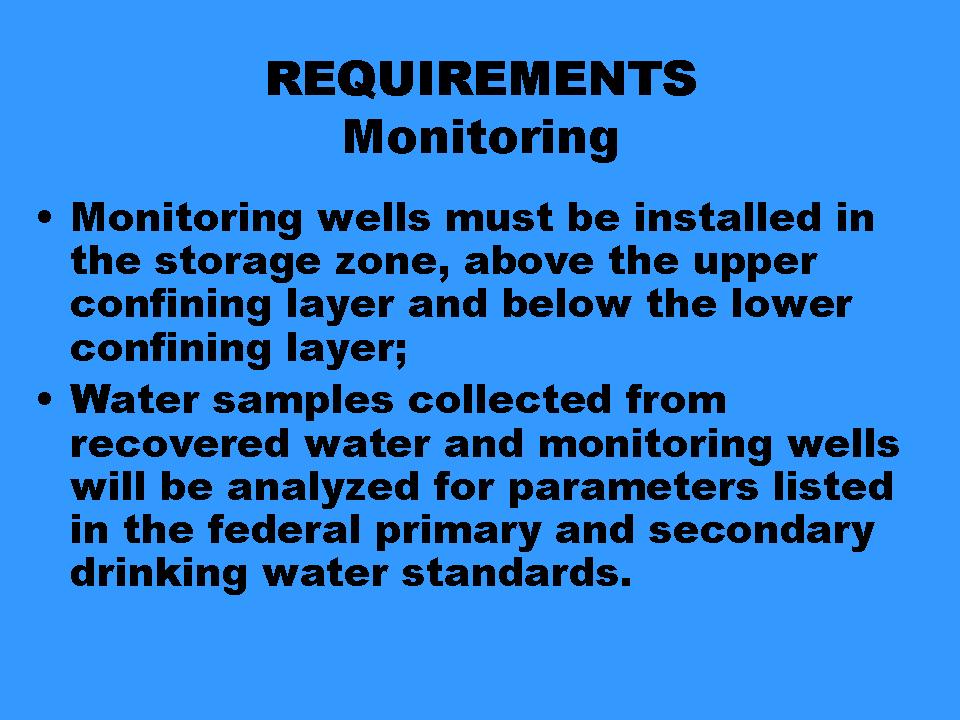 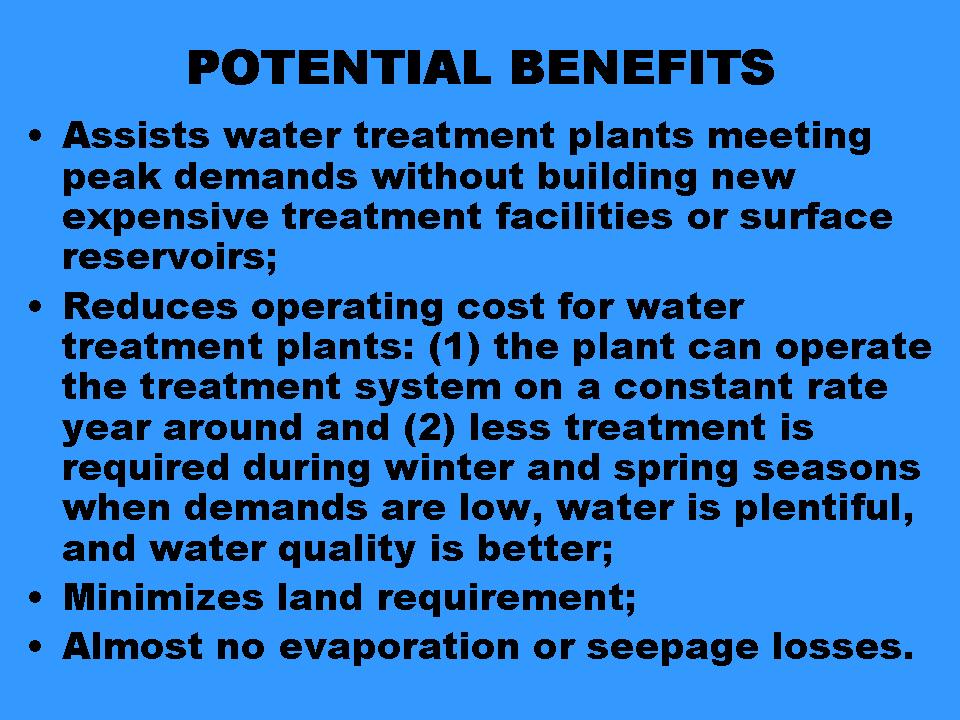 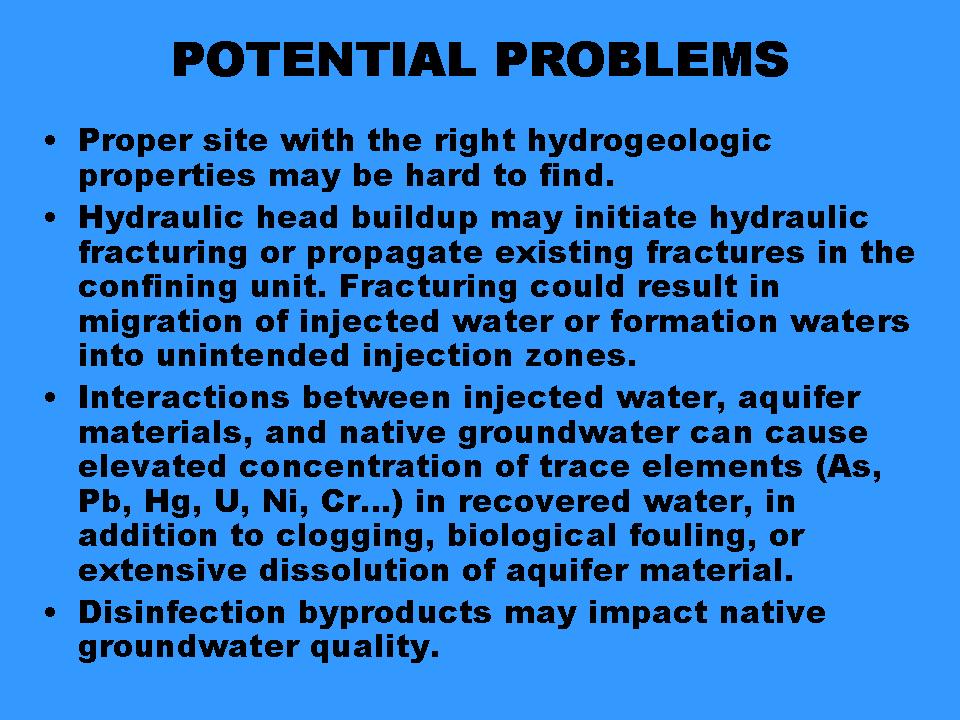